我心目中的                    阳光课堂
目录
我心目中的阳光课堂
享受快乐   实质性的成长   关注生成资源   学会学习   关注学生的差异性

让每一个学生得到发展  学生渴望温暖渴望公平
阳光
课堂
[Speaker Notes: 模板来自于 http://docer.wps.cn]
目录
收获
困惑
努力
围绕阳光课堂，你已经做了什么？
阳光
课堂
围绕阳光课堂，你还可以做什么？
[Speaker Notes: 模板来自于 http://docer.wps.cn]
[Speaker Notes: 模板来自于 http://docer.wps.cn]
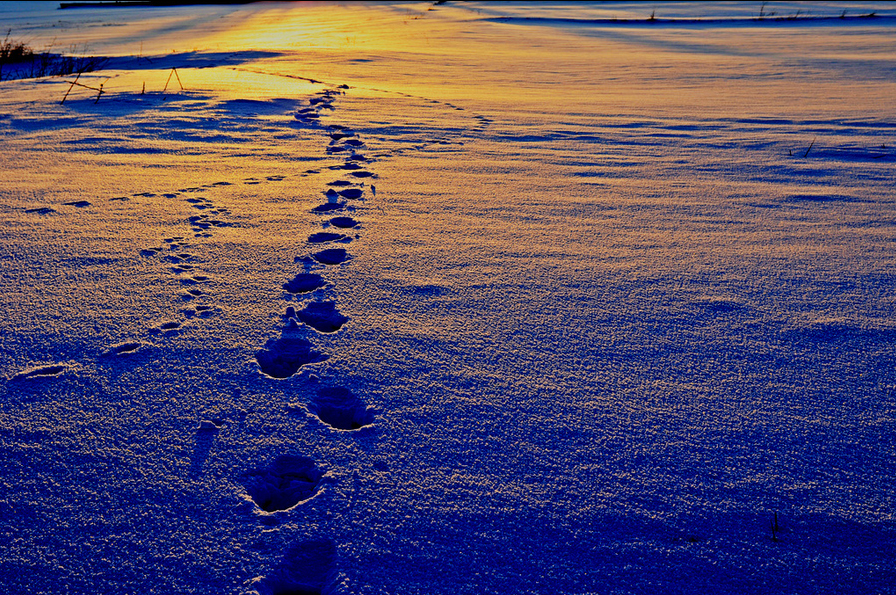 把研究的足迹
           留在阳光下的沙滩上
爱自己，就要栽培自己！